A2 conversation
Travelling
Travelling
[Speaker Notes: What did it feel like?
Why did you like it?
Why did you do it?
Who was with you?
Where did it take place?]
Asking for directions
[Speaker Notes: What did it feel like?
Why did you like it?
Why did you do it?
Who was with you?
Where did it take place?]
giving directions
[Speaker Notes: What did it feel like?
Why did you like it?
Why did you do it?
Who was with you?
Where did it take place?]
Going for dinner
Eating out
[Speaker Notes: What did it feel like?
Why did you like it?
Why did you do it?
Who was with you?
Where did it take place?]
Language practice
Directions (1) - A
Je hebt een sollicitatiegesprek bij de Apple Store in New York maar je kan het gebouw niet vinden. Vraag een voorbijganger naar de weg.
Spreek een voorbijganger aan.
Vraag waar je de Apple Store kunt vinden.
Herhaal de aanwijzingen om te checken of je het goed hebt begrepen.
Bedank de voorbijganger en beëindig het gesprek.
Schrijf de zinnen op die je nodig hebt in dit gesprek. Oefen ze en oefen het gesprek. Bedenk manieren om het gesprek te verbeteren.
Directions (1) - b
Je loopt over straat in New York en een voorbijganger vraagt je waar hij/zij de Apple Store kan vinden. Wijs hem/haar de weg.

Begroet de voorbijganger.
Vertel hoe de voorbijganger bij de Apple Store kan komen.
Beëindig het gesprek.

Schrijf de zinnen op die je nodig hebt in dit gesprek. Oefen ze en oefen het gesprek. Bedenk manieren om het gesprek te verbeteren.
Directions (2) - A
Je hebt een etentje met vrienden maar kunt het restaurant niet vinden. Je vraagt de weg aan een voorbijganger.

Spreek de voorbijganger aan.
Vraag hoe je bij het restaurant komt.
Bedank de voorbijganger en beëindig het gesprek.
Directions (2) - b
Een voorbijganger vraagt je naar de weg naar het restaurant. Wijs hem/haar de weg met onderstaand kaartje.
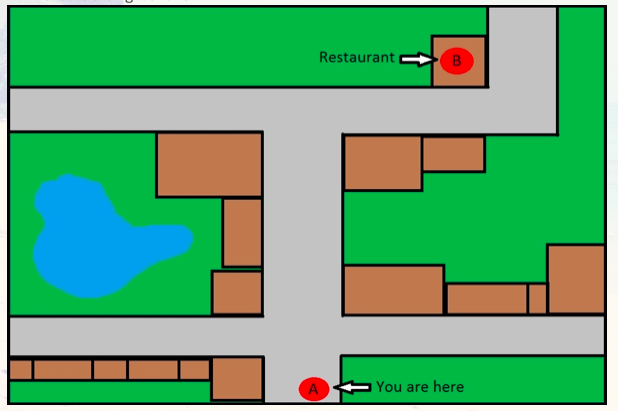 Ordering dinner - A
Je bent met vrienden uit eten in een restaurant. Je houdt van vis en wilt een visgerecht kiezen.
Begroet de ober.
Vraag wat het visgerecht van de dag is (catch of the day).
Vraag hoe duur het visgerecht is.
Bestel het visgerecht van de dag. 
Bestel er ook een witte wijn bij.
Bedank de ober.
Schrijf de zinnen op die je nodig hebt in dit gesprek. Oefen ze en oefen het gesprek. Bedenk manieren om het gesprek te verbeteren.
Ordering dinner - B
Je werkt als ober/serveerster in een restaurant in Brighton en neemt de bestelling op aan een tafel. 
Begroet de gasten.
Vertel dat kabeljauw (codfish) het visgerecht van de dag is (catch of the day).
Vertel dat het gerecht 14,25 pond kost. 
Herhaal de complete bestelling.
Reageer met ‘graag gedaan’ op het bedankje van de gast.
Schrijf de zinnen op die je nodig hebt in dit gesprek. Oefen ze en oefen het gesprek. Bedenk manieren om het gesprek te verbeteren.
Telephone conversations
Starting a telephone conversation
[Speaker Notes: What did it feel like?
Why did you like it?
Why did you do it?
Who was with you?
Where did it take place?]
Starting a telephone conversation
[Speaker Notes: What did it feel like?
Why did you like it?
Why did you do it?
Who was with you?
Where did it take place?]
Telephone conversations
[Speaker Notes: What did it feel like?
Why did you like it?
Why did you do it?
Who was with you?
Where did it take place?]
Telephone conversations
[Speaker Notes: What did it feel like?
Why did you like it?
Why did you do it?
Who was with you?
Where did it take place?]
Language practice
Phone conversation at work - a
Receiver: Je werkt bij design company en ontvangt een telefoontje van een student over de vormgeving van hun schoolkrant. 
Neem op met de naam van het bedrijf (mag je zelf verzinnen) en je eigen naam. 
Vraag of de krant een digitale of gedrukte krant wordt. 
Vraag hoeveel pagina’s de schoolkrant heeft en of ze de vormgeving in kleur of zwart-wit willen?
Vertel dat je intern even moet overleggen en dat je een mail zult sturen met de offerte.
Bedank de beller en wens hem/haar ook een prettige dag.
Schrijf de zinnen op die je nodig hebt in dit gesprek. Oefen ze en oefen het gesprek. Bedenk manieren om het gesprek verder uit te breiden naar minimaal 2 minuten.
Phone conversation at work - b
Receiver: Je bent verantwoordelijk voor het ontwerp van de schoolkrant. Jullie hebben een klein budget en kunnen een ontwerpbureau inhuren. Je belt met een bureau om een offerte op te vragen.
Begroet degene die opneemt en stel jezelf voor. Vertel op welke school je zit. Vertel dat jullie een schoolkrant maken en dat je een budget hebt om deze vorm te geven.
Geef antwoord op de vraag van de medewerker van het ontwerpbureau.
Geef antwoord op de tweede vraag. Als het een gedrukte krant worde – dan in zwart-wit. Als het een digitale krant wordt dan in kleur. 
Vraag of het bureau een offerte kan sturen. 
Bedank de beller en wens hem/haar ook een prettige dag.
Schrijf de zinnen op die je nodig hebt in dit gesprek. Oefen ze en oefen het gesprek. Bedenk manieren om het gesprek verder uit te breiden naar minimaal 2 minuten.
Phone conversation at work - a
Receiver: Je werkt bij schildersbedrijf PrettyPaints en ontvangt een telefoontje over een afspraak met een schilder. 
Neem op met de naam van het bedrijf en je eigen naam. 
Vraag of de beller doorverbonden wil worden met een specifieke schilder.
Zeg dat je hem/haar zal doorverbinden met James Stewart.
Bedank de beller en wens hem/haar ook een prettige dag.
Schrijf de zinnen op die je nodig hebt in dit gesprek. Oefen ze en oefen het gesprek. Bedenk manieren om het gesprek verder uit te breiden naar minimaal 2 minuten.
Phone conversation at work - b
Caller: Je werkt bij een bedrijf en moet het schildersbedrijf bellen om een afspraak te maken met een schilder. 
Begroet degene die opneemt en stel jezelf voor.
Vertel dat je een afspraak wilt maken met een schilder.
Vertel dat je graag doorverbonden wilt worden met James Stewart. 
Bedank de receptionist(e) en wens hem/haar een prettige dag.
Schrijf de zinnen op die je nodig hebt in dit gesprek. Oefen ze en oefen het gesprek. Bedenk manieren om het gesprek verder uit te breiden naar minimaal 2 minuten.